Moja ulubiona piosenka świąteczna
Jingle Bells
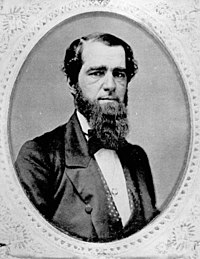 Została napisana przez Jamesa Lorda Pierponta
(1822-1893) i wydana pod tytułem "One Horse Open Sleigh" jesienią 1857 roku
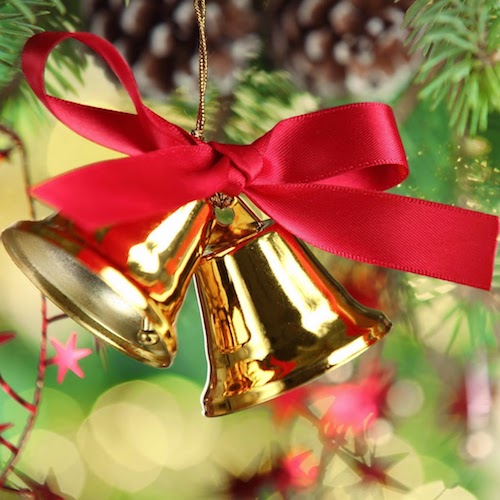 Dashing through the snowIn a one-horse open sleighO’er the fields we goLaughing all the wayBells on bobtail ring’Making spirits brightWhat fun it is to ride and singA sleighing song tonight!
Jingle bells, jingle bellsJingle all the wayOh! what fun it is to rideIn a one-horse open sleighJingle bells, jingle bellsJingle all the wayOh! what fun it is to rideIn a one-horse open sleigh
A day or two agoI thought I’d take a rideAnd soon, Miss Fanny BrightWas seated by my sideThe horse was lean and lankMisfortune seemed his lotHe got into a drifted bankAnd then we got upset
A day or two agoThe story I must tellI went out on the snowAnd on my back I fellA gent was riding byIn a one-horse open sleighHe laughed as thereI sprawling lieBut quickly drove away
Now the ground is whiteGo it while you’re youngTake the girls tonightAnd sing this sleighing songJust get a bobtailed bayTwo forty as his speedHitch him to an open sleighAnd crack! You’ll take the lead
Pędząc przez śniegW jednokonnych saniachJedziemy przez polaŚmiejąc się cały czasDzwonki na saniach dzwoniąRozweselając nasCo za radość tak jechać i śpiewaćTę kuligową piosenkę dziś
Dzwnki dzwonią, dzwonki dzwoniąDzwonią przez całą drogęCo za radość tak jechaćW jednokonnych saniachA dzwonki dzwonią, dzwonki dzwoniąDzwonią przez całą drogęCo za radość tak jechaćW jednokonnych saniach
Dzień lub dwa dni temuPomyślałem, że się przejadęI wkrótce panna Fanny BrightSiedziała obok mnieKoń był mizerny i chudyPechowy bardzo byłWpadł w poślizgi to nas przygnębiło
Dzień lub dwa dni temuMuszę opowiedzieć tę historięWyszedłem na dwór, na śniegI przewróciłem się na plecyPewien gentelmen przejeżdżałW jednokonnych saniachZaśmiał się ze mnie gdyLeżałem rozłożonyI szybko odjechał
Teraz ziemia jest białaCiesz się tym póki jesteś młodyWeź dziewczyny dziśI śpiewajcie tę kuligową piosenkęWeź konia z przyciętym ogonemPrędkość dwa czterdzieściZaprzęgnij go do sańI trzask! Przejąłeś dowodzenie
Tekst piosenki po angielsku i po polsku